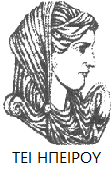 Ελληνική Δημοκρατία
Τεχνολογικό Εκπαιδευτικό Ίδρυμα Ηπείρου
Οικονοµική Εργασίας και Εργασιακές Σχέσεις
Προσδιορισμός Μισθού και Απασχόλησης
Καραµάνης Κώστας
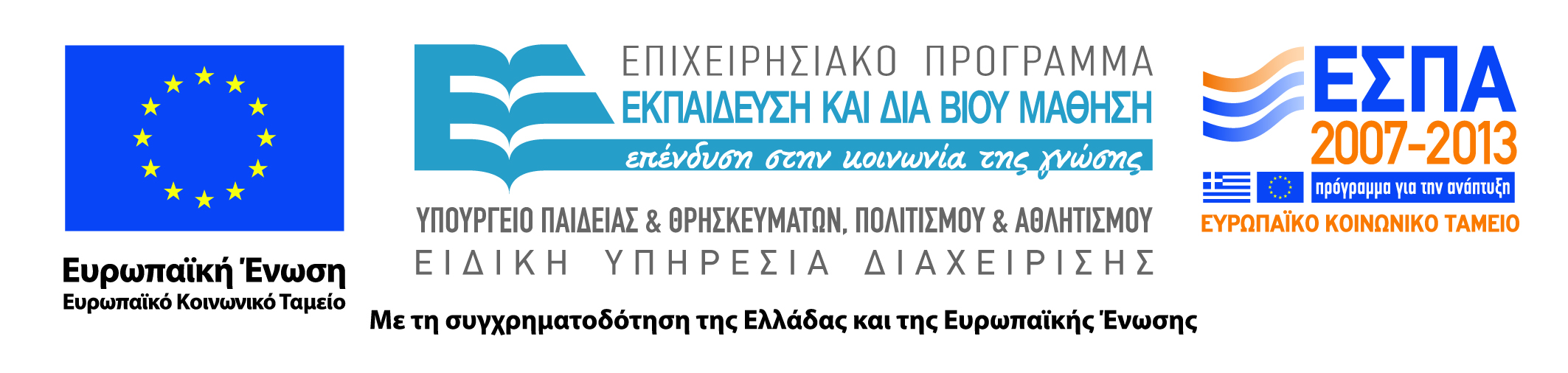 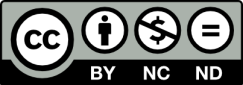 Ανοιχτά Ακαδημαϊκά Μαθήματα στο ΤΕΙ Ηπείρου
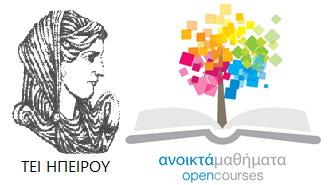 Λογιστικής και Χρηματοοικονομικής
Οικονοµική Εργασίας και Εργασιακές Σχέσεις
Ενότητα 3: Προσδιορισμός Μισθού και Απασχόλησης
Καραµάνης Κώστας
Επίκουρος Καθηγητής
Πρέβεζα, 2015
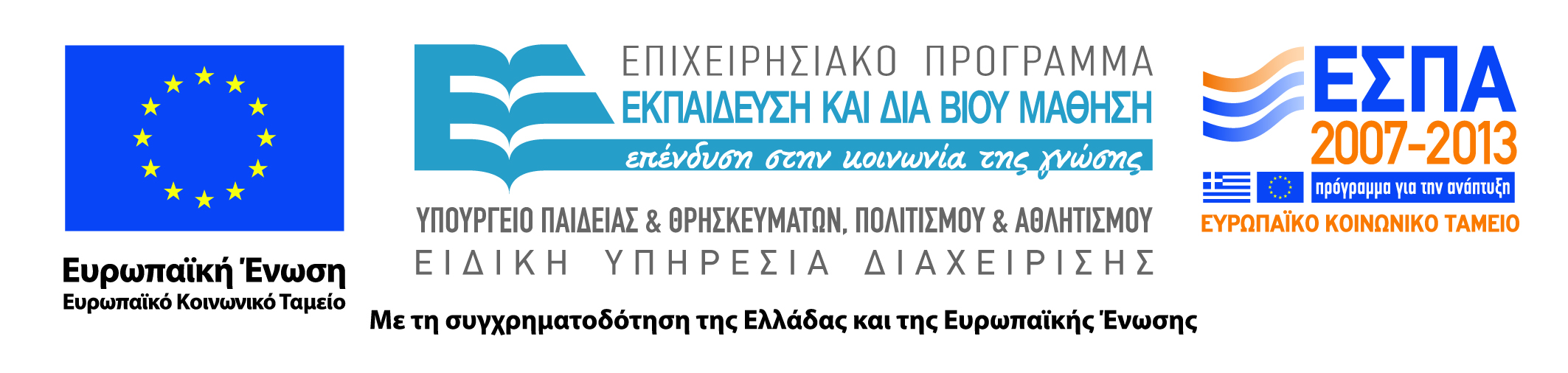 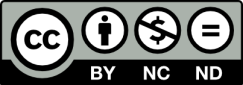 Άδειες Χρήσης
Το παρόν εκπαιδευτικό υλικό υπόκειται σε άδειες χρήσης Creative Commons. 
Για εκπαιδευτικό υλικό, όπως εικόνες, που υπόκειται σε άλλου τύπου άδειας χρήσης, η άδεια χρήσης αναφέρεται ρητώς.
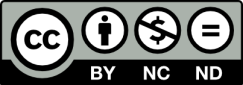 3
Χρηματοδότηση
Το έργο υλοποιείται στο πλαίσιο του Επιχειρησιακού Προγράμματος «Εκπαίδευση και Δια Βίου Μάθηση» και συγχρηματοδοτείται από την Ευρωπαϊκή Ένωση (Ευρωπαϊκό Κοινωνικό Ταμείο) και από εθνικούς πόρους.
Το έργο «Ανοικτά Ακαδημαϊκά Μαθήματα στο TEI Ηπείρου» έχει χρηματοδοτήσει μόνο τη αναδιαμόρφωση του εκπαιδευτικού υλικού.
Το παρόν εκπαιδευτικό υλικό έχει αναπτυχθεί στα πλαίσια του εκπαιδευτικού έργου του διδάσκοντα.
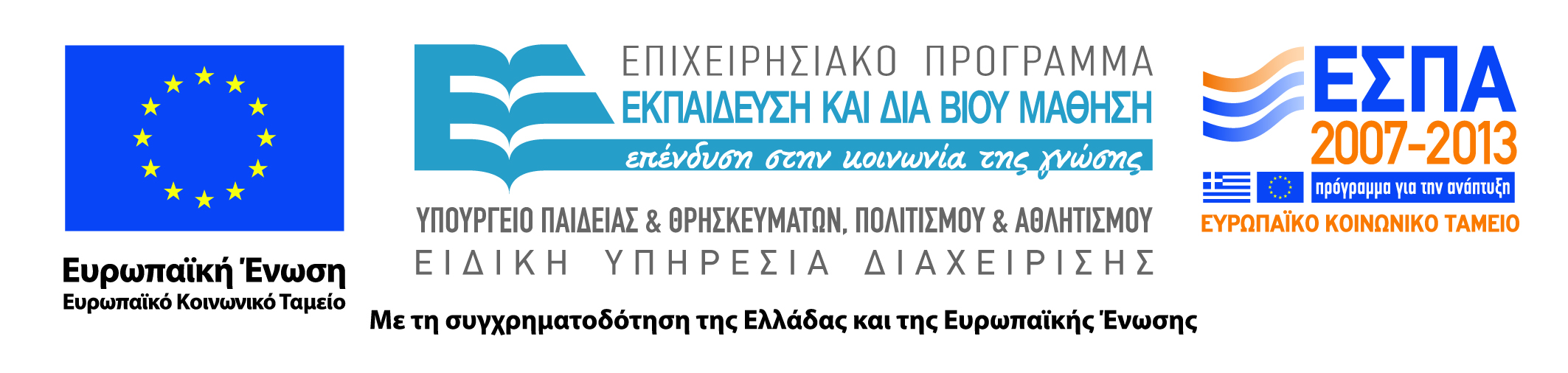 Σκοποί  ενότητας
Στην ενότητα γίνεται διάκριση της αμοιβής κατά χρόνο και κατ' απόδοση. Γίνεται αναφορά στον προσδιορισμό του μισθού και της απασχόλησης, υπό την υπόθεση πλήρους ανταγωνισμού τόσο στην αγορά εργασίας όσο και σ' εκείνη του προϊόντος, ενώ παράλληλα  εξετάζονται οι μεταβολές στον μισθό και την απασχόληση που προκύπτουν έπειτα από αύξηση είτε της προσφοράς, είτε της ζήτησης για εργασία. Τέλος η ενότητα κλείνει  με αναφορά στο περιεχόμενο και τα είδη των συλλογικών συμβάσεων εργασίας.
5
Προσδιορισμός Μισθού και Απασχόλησης
Αποδοχές Εργασίας
Κάθε µισθωτός δικαιούται αµοιβή (µισθό) για την εργασία την     οποία παρέχει, η οποία διακρίνεται σε:
Αµοιβή κατά χρόνο (λαµβάνεται υπόψη η µονάδα χρόνου, π.χ.   ώρα, ηµέρα, εβδοµάδα, µήνας κυρίως όταν ο ποσοτικός  προσδιορισµός της παραγωγής δεν είναι δυνατός π.χ. υπάλληλοι γραφείου).
Αµοιβή κατ’ απόδοση (λαµβάνεται υπόψη το τεµάχιο, το µέτρο, η κατ' αποκοπή εργασία, όταν ο εργαζόµενος αναλαµβάνει    εργολαβικά την εκτέλεση µιας εργασίας).
6
Προσδιορισμός Μισθού και Απασχόλησης
Προσδιορισµός Μισθού και Απασχόλησης
Ο εργατικός µισθός προσδιορίζεται  αγοραία, ως αποτέλεσµα των δυνάµεων της προσφοράς και της ζήτησης εργασίας και εξαρτάται από τις συνθήκες που επικρατούν στην αγορά      εργασίας και προϊόντος (όπως πλήρης ανταγωνισµός,  µονοπώλιο στην αγορά προιοντος, μονοψώνιο στην αγορά εργασίας, µονοπώλιο στην αγορά εργασίας). και µεταβάλλεται   θεσµικά, µέσω των κρατικών παρεµβάσεων και των    ελεύθερων συλλογικών διαπραγµατεύσεων των  εργατικών  σωµατείων  και των εργοδοτικών ενώσεων ( όπως ο κατώτατος μισθός, εργοδοτικές εισφορές, εργοδοτικές ασφαλιστικές εισφορές, συνθήκες και όροι εργασίας ).
7
Προσδιορισμός Μισθού και Απασχόλησης
Προσδιορισµός Μισθού και Απασχόλησης:
Με Πλήρη Ανταγωνισµό στις Αγορές Εργασίας και Προϊόντος
Υποθέσεις:
   Δεν υπάρχουν εργατικά σωµατεία (κάθε εργαζόµενος δρα ανεξάρτητα από τους άλλους)
   Δεν υπάρχουν εργοδοτικές ενώσεις επιχείρηση δρα ανεξάρτητα από τις άλλες)
   Οι εργαζόµενοι δρουν ανεξάρτητα  από τις επιχειρήσεις
    Οι επιχειρήσεις δρουν ανεξάρτητα από τους εργαζόµενους,
    Δεν υπάρχουν θεσµικοί  περιορισµοί (όπως κατώτατος µισθός, εργοδοτικές εισφορές κ.λπ.)
8
Προσδιορισμός Μισθού και Απασχόλησης
Ισορροπία στην Αγορά Εργασίας
Ο εργατικός μισθός:
Α. προσαρμόζεται ώστε να εξισορροπεί την προσφορά και ζήτηση εργασίας
Β. είναι ίσος με την αξία του οριακού προϊόντος της εργασίας.
Δηλαδή, κάθε γεγονός που µεταβάλλει την προσφορά ή τη  ζήτηση εργασίας πρέπει να µεταβάλλει το µισθό ισορροπίας  και την αξία του οριακού προϊόντος της εργασίας κατά το ίδιο ποσό.
9
Προσδιορισμός Μισθού και Απασχόλησης
Ισορροπία στην αγορά εργασίας
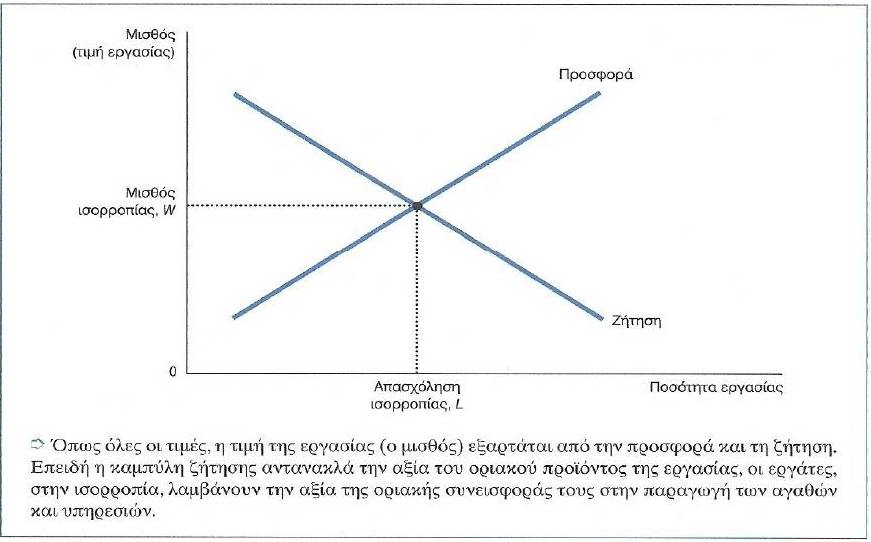 10
Προσδιορισμός Μισθού και Απασχόλησης
Πλεόνασµα Εργασίας: Προσφορά>Ζήτηση
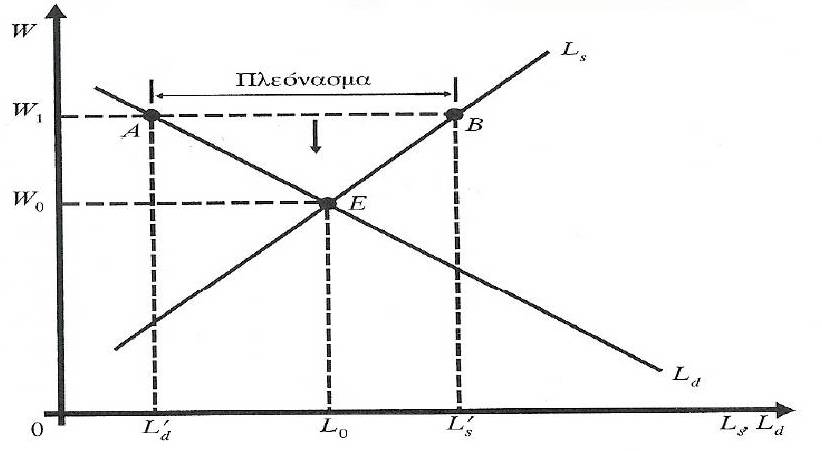 W1: L’s>L’d⇒ Πλεόνασµα ΑΒ⇒ κίνητρο για προσφορά και τελικά αποδοχή χαµηλότερου µισθού έως Wο (ισορροπία Ε)
L’dLo: εργαζόµενοι που βρήκαν απασχόληση και
LoL’s: απόσυρση προσφερόμενων θέσεων εργασίας
11
Προσδιορισμός Μισθού και Απασχόλησης
Έλλειµµα Εργασίας: Προσφορά<Ζήτηση
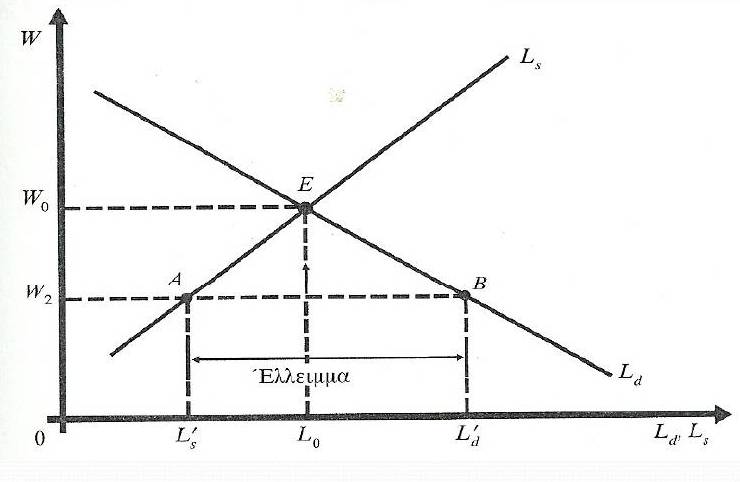 W2:  L’s<L’d⇒  Έλλειµµα  ΑΒ⇒  κίνητρο  για  διεκδίκηση  και
τελικά προσφορά µεγαλύτερου µισθού έως Wο (ισορροπία Ε)
L’sLo : είσοδος νέων εργαζοµένων και
Lo L’d: μείωση ζητούμενων θέσεων εργασίας
12
Προσδιορισμός Μισθού και Απασχόλησης
Ισορροπία στην Αγορά Εργασίας: Συµπεράσµατα
Η ύπαρξη πλεονασµάτων ή ελλειµµάτων στην αγορά εργασίας   εξαρτάται από το ύψος του εργατικού µισθού. Όταν η αγορά εργασίας βρίσκεται σε ισορροπία:
όσοι προσφέρουν εργασία στο µισθό ισορροπίας βρίσκουν απασχόληση,
µισθός ισορροπίας ισούται µε την αξία του οριακού προϊόντος εργασίας.
Με πλήρες ανταγωνισµό στις αγορές εργασίας και προϊόντος   επιτυγχάνεται η άριστη κατανοµή της εργασίας, καθώς η αξία του οριακού προϊόντος της εργασίας σε όλες τις χρήσεις της θα ισούται µε  το μισθό αγοράς.
13
Προσδιορισμός Μισθού και Απασχόλησης
Μεταβολές του Μισθού και της Απασχόλησης:
	Αύξηση της Προσφοράς Εργασίας
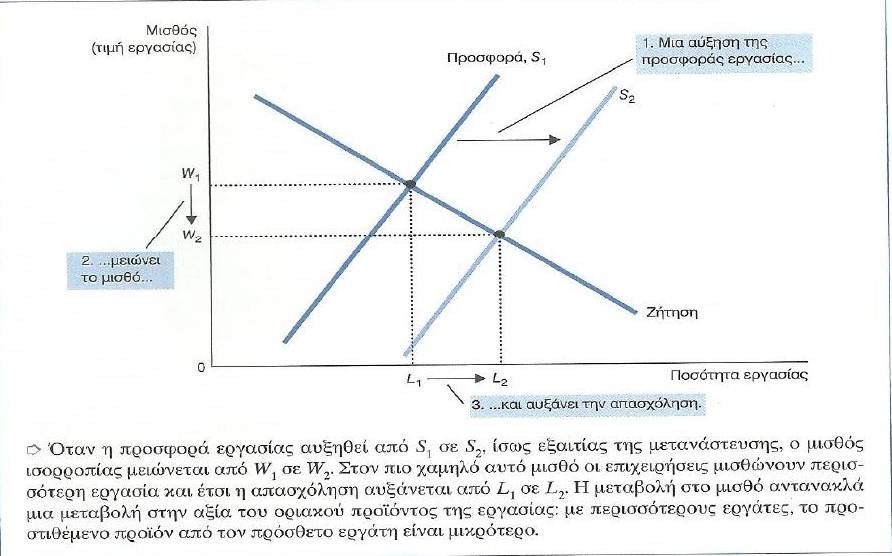 14
Προσδιορισμός Μισθού και Απασχόλησης
Μεταβολές του Μισθού και της Απασχόλησης:
	Αύξηση της Ζήτησης Εργασίας
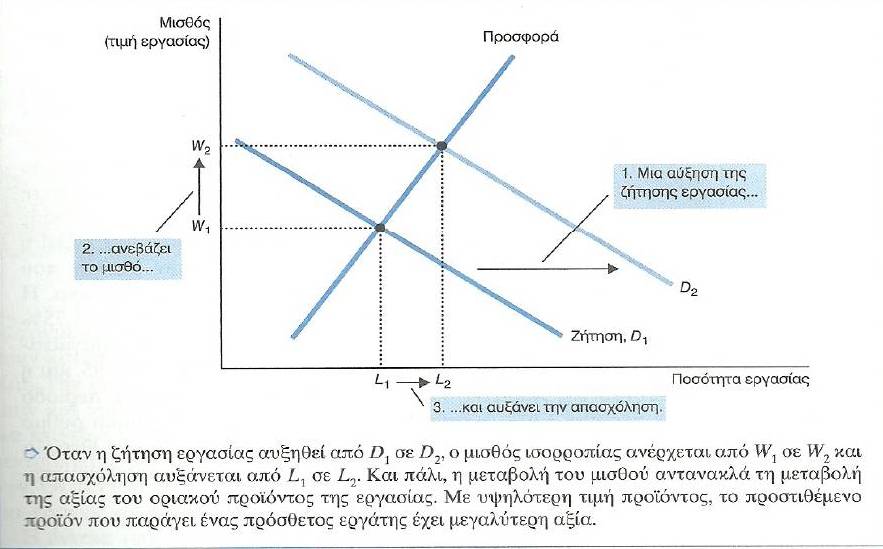 15
Προσδιορισμός Μισθού και Απασχόλησης
Θεσµικός Προσδιορισµός του Εργατικού Μισθού και των Όρων Εργασίας στην Ελληνική Αγορά Εργασίας
Οι Εργασιακές Σχέσεις εκφράζουν µια τριµερή σχέση πουαποτελείται  από τους µισθωτούς, τους εργοδότες και τους εργασιακούς εκπροσώπους του κράτους.
Κεντρικό σηµείο των εργασιακών σχέσεων είναι οι ελεύθερες              συλλογικές διαπραγµατεύσεις.
Αποτέλεσµα των διαπραγµατεύσεων είναι ένα πλήθος όρων, όπως       π.χ. Συλλογικές συµφωνίες, νόµοι, έθιµα, κ.λπ.
16
Προσδιορισμός Μισθού και Απασχόλησης
Ελεύθερες Συλλογικές Διαπραγματεύσεις
Νόμος 1876/90: αποκέντρωση συλλογικών διαπραγµατεύσεων σε επίπεδο κοινωνικών εταίρων (εργοδοτών και εργαζοµένων).
Ν. 4024/ 11: αποκέντρωση συλλογικών διαπραγµατεύσεων µε  έµφαση στο επίπεδο της επιχείρησης. 
Με τη συµφωνία των συνδικαλιστικών οργανώσεων καταρτίζονται ΣΣΕ, οι οποίες καθορίζουν αναλυτικά τους όρους εργασίας και τις αµοιβαίες υποχρεώσεις μεταξύ των συµβαλλοµένων µερών.
17
Προσδιορισμός Μισθού και Απασχόλησης
Περιεχόµενο  ΣΣΕ (Ν.  1876/90)
Συµπληρώνουν τους γενικούς όρους εργασίας που ρυθµίζονται  από τους σχετικούς  νόµους και κατοχυρώνονται από το Σύνταγµα.
Θεσπίζουν κατώτατους υποχρεωτικούς µισθούς και ηµεροµίσθια.
Ρυθµίζουν θέµατα συνεργασίας εργοδοτών και εργαζοµένων.
Ορίζουν δικαιώµατα και υποχρεώσεις των συµβαλλόµενων µερών.
18
Προσδιορισμός Μισθού και Απασχόλησης
Είδη ΣΣΕ:
1. ΕΓΣΣΕ (Ν. 1876 / 90)
Αφορά τους εργαζόµενους ολόκληρης της χώρας και µε αυτές  καθορίζονται οι γενικοί όροι εργασίας.
Συνάπτονται από τις τριτοβάθµιες οργανώσεις των   εργαζοµένων (ΓΣΣΕ) και τις αναγνωριζόµενες ως ευρύτερης εκπροσώπησης οργανώσεις των εργοδοτών ή πανελλήνιας έκτασης (ΣΕΒ, ΓΣΕΒΕΕ, ΕΣΕΕ, ΣΕΤΕ).
19
Προσδιορισμός Μισθού και Απασχόλησης
ΕΓΣΣΕ ( Ν.4093/12 )
Καθορίζουν τους ελάχιστους µη µισθολογικούς όρους εργασίας,     που ισχύουν για τους εργαζόµενους όλης της χώρας. 
Βασικοί μισθοί και ηµεροµίσθια, κάθε είδους προσαυξήσεις   αυτών και γενικά κάθε άλλος µισθολογικός όρος, ισχύουν   ΜΟΝΟ για τους εργαζόµενους που απασχολούνται από εργοδότες των συµβαλλοµένων εργοδοτικών οργανώσεων        και δεν επιτρέπεται να υπολείπονται του νόµιµου      νοµοθετηµένου κατώτατου µισθού και ηµεροµισθίου.
20
Προσδιορισμός Μισθού και Απασχόλησης
Είδη ΣΣΕ:
2. Κλαδικές ΣΣΕ ( Ν. 1876/ 90 )
Αφορούν τους εργαζόµενους περισσότερων οµοειδών ή        συναφών επιχειρήσεων ή εκµεταλλεύσεων σε πανελλαδική ή     τοπική έκταση (π.χ. Εµπορικές, Επισιτιστικές, Τεχνικές κ.λπ.) .
Συνάπτονται από πρωτοβάθµιες ή δευτεροβάθµιες συνδικαλιστικές οργανώσεις που καλύπτουν εργαζόµενους   (ανεξάρτητα από το επάγγελµα ή την ειδικότητά  τους)  οµοειδών ή συναφών επιχειρήσεων του ίδιου κλάδου και από εργοδοτικές οργανώσεις.
21
Προσδιορισμός Μισθού και Απασχόλησης
Είδη ΣΣΕ:
3. Οµοιοεπαγγελµατικές  ΣΣΕ  (Ν. 1876/90)
Αφορούν τους εργαζόµενους ορισµένου επαγγέλµατος και των     συναφών προς το επάγγελµα ειδικοτήτων (π.χ. Λογιστών κ.λπ.). 
Διακρίνονται σε εθνικές και σε τοπικές (ορισµένης πόλης ή περιφέρειας).
Συνάπτονται από δευτεροβάθµιες ή πρωτοβάθµιες οµοιοεπαγγελµατικές συνδικαλιστικές οργανώσεις πανελλήνιας ή      τοπικής  έκτασης και τις εργοδοτικές οργανώσεις ευρύτερης εκπροσώπησης πανελλήνιας έκτασης ή και ξεχωριστούς εργοδότες.
22
Προσδιορισμός Μισθού και Απασχόλησης
Είδη ΣΣΕ
4. Επιχειρησιακές Συμβάσεις (Ν. 1876/90 & Ν. 4024/11 άρθρο37)
Αφορούν τους εργαζόµενους µιας επιχείρηση ή εκμετάλλευσης.
Συνάπτονται από την επιχειρησιακή συλλογική οργάνωση και  εφόσον αυτή δεν υπάρχει από ένωση προσώπων των εργαζοµένων στην επιχείρηση. 	
Επιχειρησιακή ΣΣΕ µπορεί να υπογραφεί ανεξάρτητα από τον αριθµό  των εργαζοµένων που απασχολεί η επιχείρηση.
23
Βιβλιογραφία
Οικονοµική της Εργασίας (1998), Λιανός Θ. και Νταούλη-Ντεµούση Α.
Οικονοµικής της Εργασίας και Εργασιακές Σχέσεις (2001), Κατσανέβας Θ.
Οικονοµικά της Εργασίας (2013), Boeri T. and  van Ours J.
Σημείωμα Αναφοράς
Καραμάνης Κ. (2015) Οικονοµική Εργασίας και Εργασιακές Σχέσεις. ΤΕΙ Ηπείρου. Διαθέσιμο από:
http://oc-web.ioa.teiep.gr/OpenClass/courses/LOGO125/
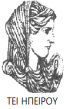 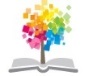 25
ΔΙΑΤΑΡΑΧΕΣ ΦΩΝΗΣ, Ενότητα 0, ΤΜΗΜΑ ΛΟΓΟΘΕΡΑΠΕΙΑΣ, ΤΕΙ ΗΠΕΙΡΟΥ - Ανοιχτά Ακαδημαϊκά Μαθήματα στο ΤΕΙ Ηπείρου
Σημείωμα Αδειοδότησης
Το παρόν υλικό διατίθεται με τους όρους της άδειας χρήσης Creative Commons Αναφορά Δημιουργού-Μη Εμπορική Χρήση-Όχι Παράγωγα Έργα 4.0 Διεθνές [1] ή μεταγενέστερη. Εξαιρούνται τα αυτοτελή έργα τρίτων π.χ. φωτογραφίες, Διαγράμματα κ.λ.π., τα οποία εμπεριέχονται σε αυτό και τα οποία αναφέρονται μαζί με τους όρους χρήσης τους στο «Σημείωμα Χρήσης Έργων Τρίτων».
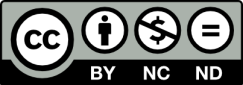 Ο δικαιούχος μπορεί να παρέχει στον αδειοδόχο ξεχωριστή άδεια να  χρησιμοποιεί το έργο για εμπορική χρήση, εφόσον αυτό του  ζητηθεί.
[1]
http://creativecommons.org/licenses/by-nc-nd/4.0/deed.el
Τέλος Ενότητας
Επεξεργασία: Βαφειάδης Νικόλαος
Πρέβεζα, 2015
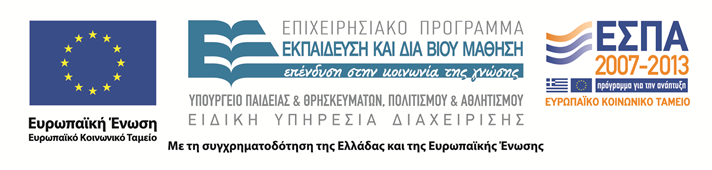 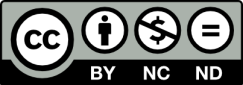 Σημειώματα
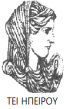 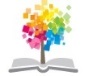 28
ΔΙΑΤΑΡΑΧΕΣ ΦΩΝΗΣ, Ενότητα 0, ΤΜΗΜΑ ΛΟΓΟΘΕΡΑΠΕΙΑΣ, ΤΕΙ ΗΠΕΙΡΟΥ - Ανοιχτά Ακαδημαϊκά Μαθήματα στο ΤΕΙ Ηπείρου
Διατήρηση Σημειωμάτων
Οποιαδήποτε  αναπαραγωγή ή διασκευή του υλικού θα πρέπει  να συμπεριλαμβάνει:

το Σημείωμα Αναφοράς
το  Σημείωμα Αδειοδότησης
τη Δήλωση Διατήρησης Σημειωμάτων
το Σημείωμα Χρήσης Έργων Τρίτων (εφόσον υπάρχει) 

μαζί με τους συνοδευόμενους υπερσυνδέσμους.
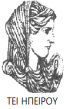 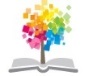 29
ΔΙΑΤΑΡΑΧΕΣ ΦΩΝΗΣ, Ενότητα 0, ΤΜΗΜΑ ΛΟΓΟΘΕΡΑΠΕΙΑΣ, ΤΕΙ ΗΠΕΙΡΟΥ - Ανοιχτά Ακαδημαϊκά Μαθήματα στο ΤΕΙ Ηπείρου
Τέλος Ενότητας
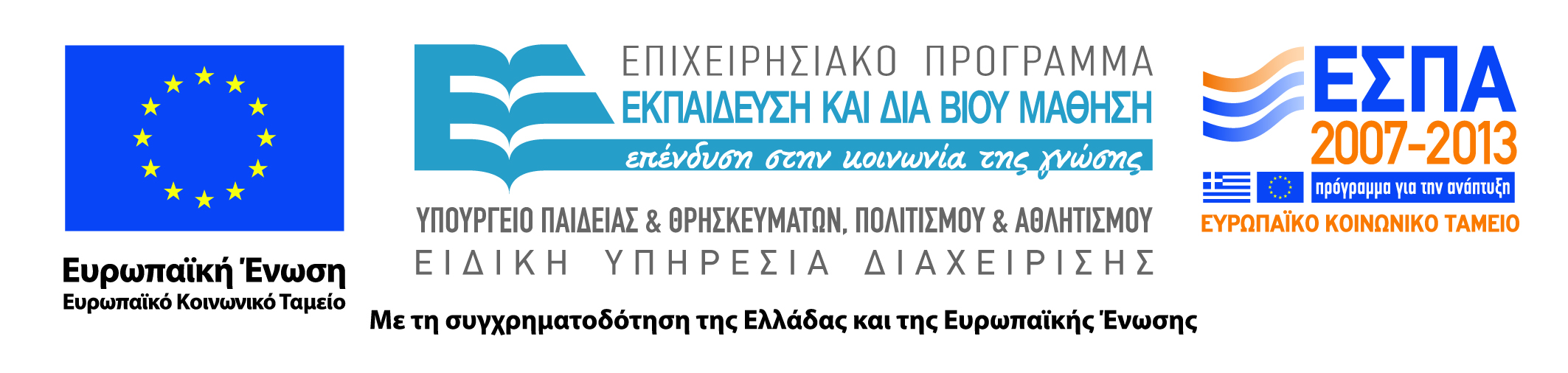 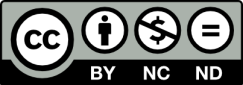